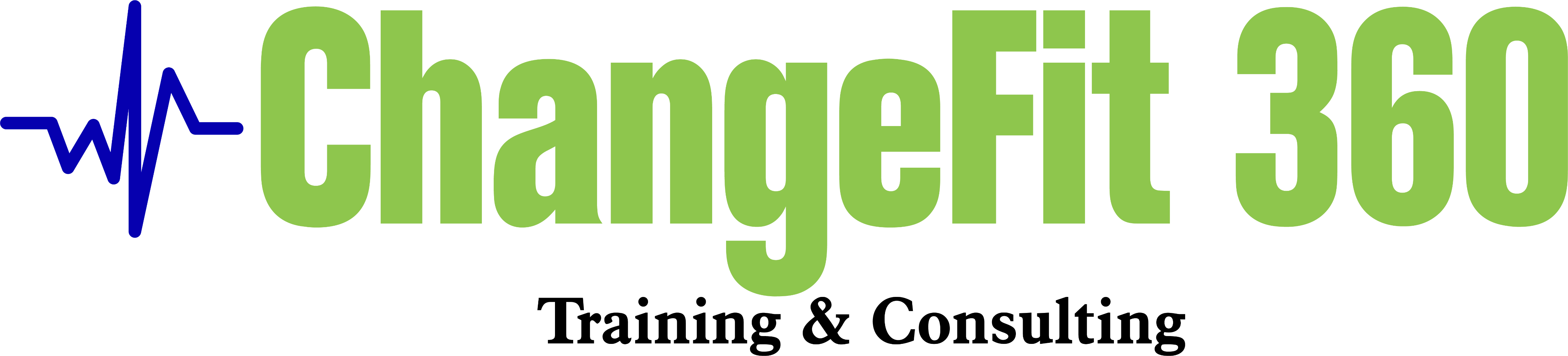 ChangeFit 360 2023 Change Management Boot Camp Outcomes
As Of September 1, 2023
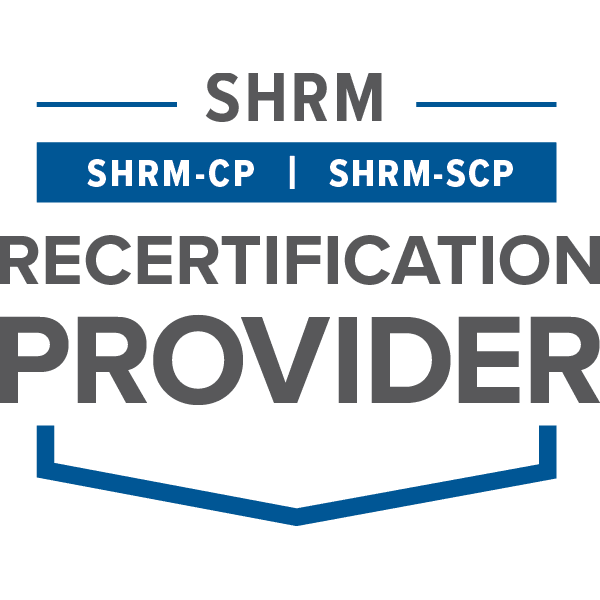 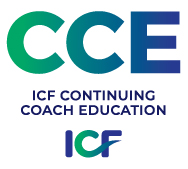 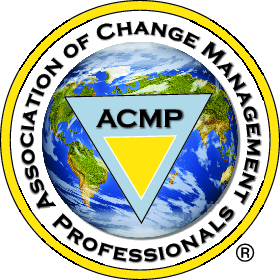 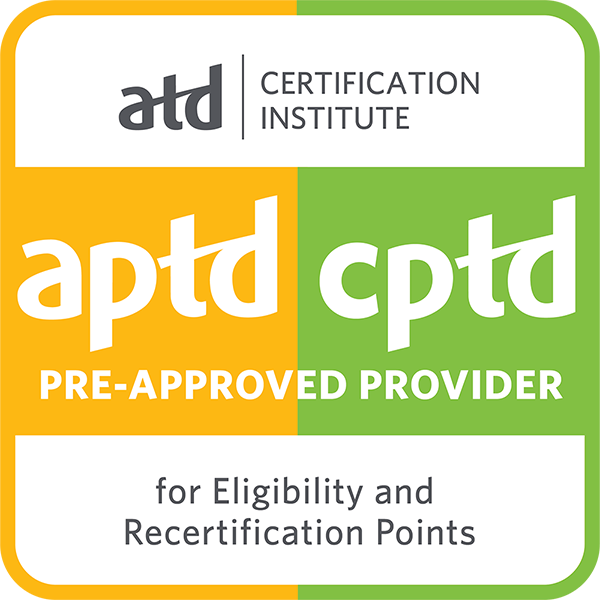